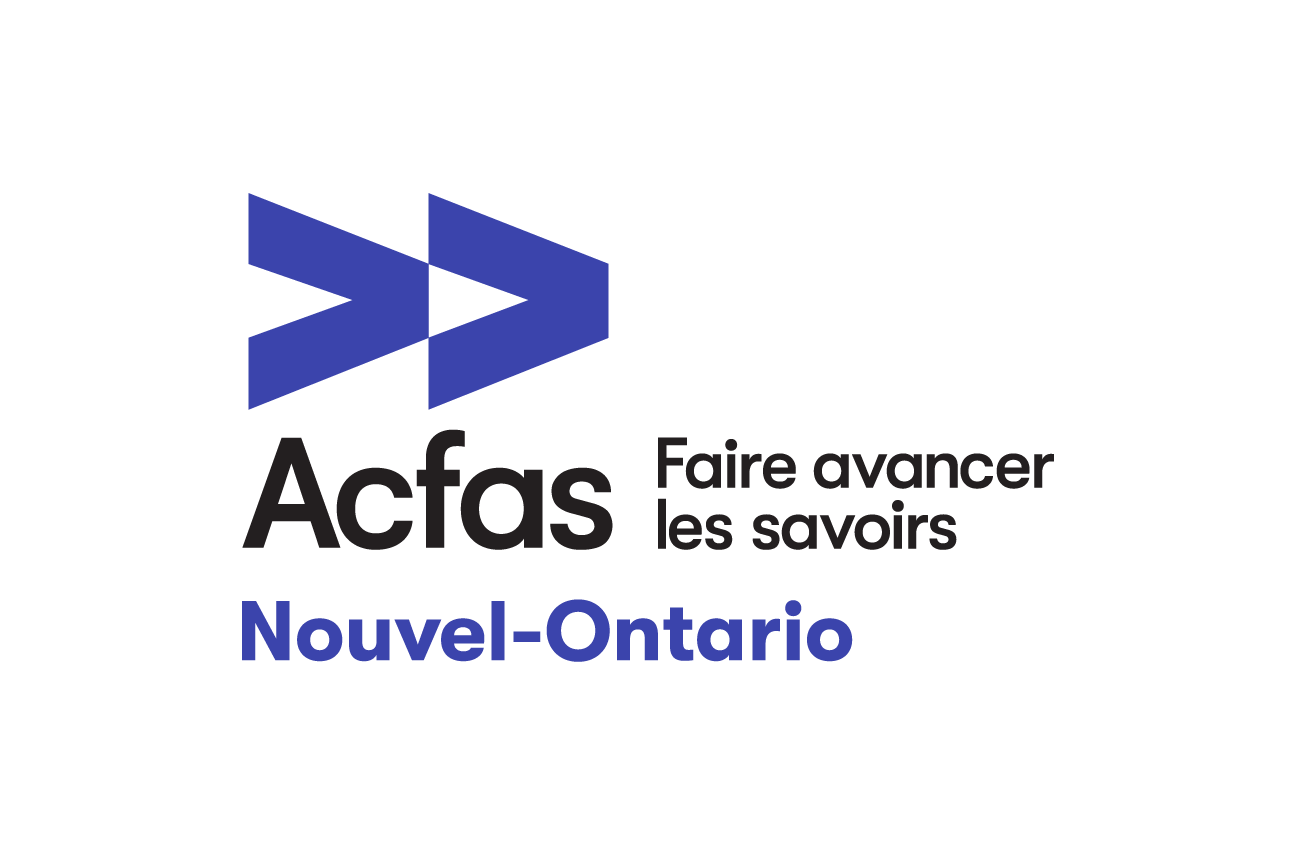 Titre succinct et accrocheurNom de l’auteur.e (Prénom Nom) et des collaborateurs (le cas échéant)Nom de votre institution d’attache, Ontario, Canada
Logo de votre établissement
3- Analyse et résultats
6- Synthèse et conclusions

Faire un rappel des points principaux de l’étude.
Proposez des perspectives de recherche.
Il s’agit d’un message court et clair que le public retiendra.
1- Introduction

Mise en contexte et problématique
2- Méthodologie ou question de recherche
4- Illustration 1

Par exemple : image, graphique, schéma, photo…
7- Bibliographie
5- Illustration 2 (au besoin)

Par exemple : image, graphique, schéma, photo…
8- Remerciements

Vous pouvez insérer votre adresse électronique, si vous le désirez.